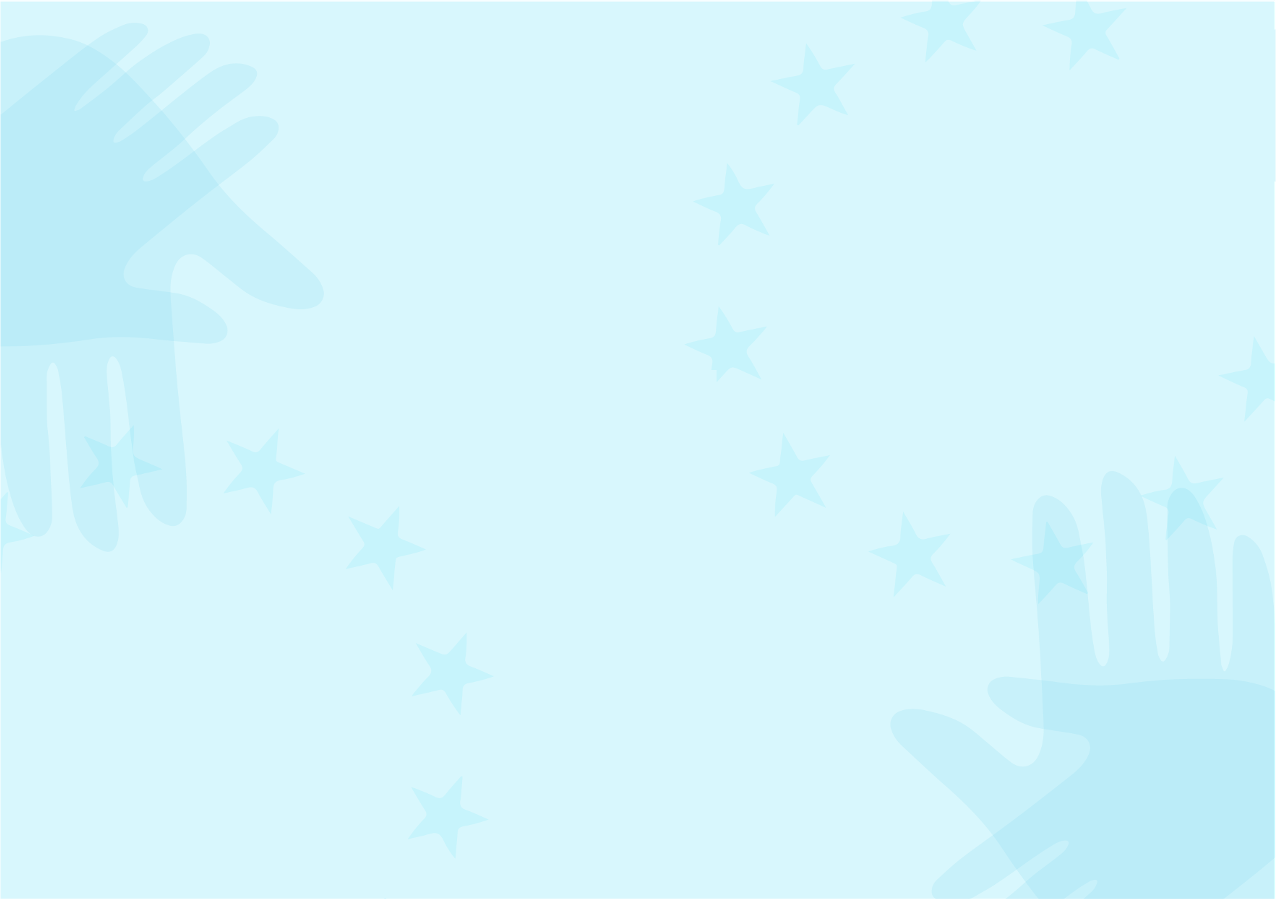 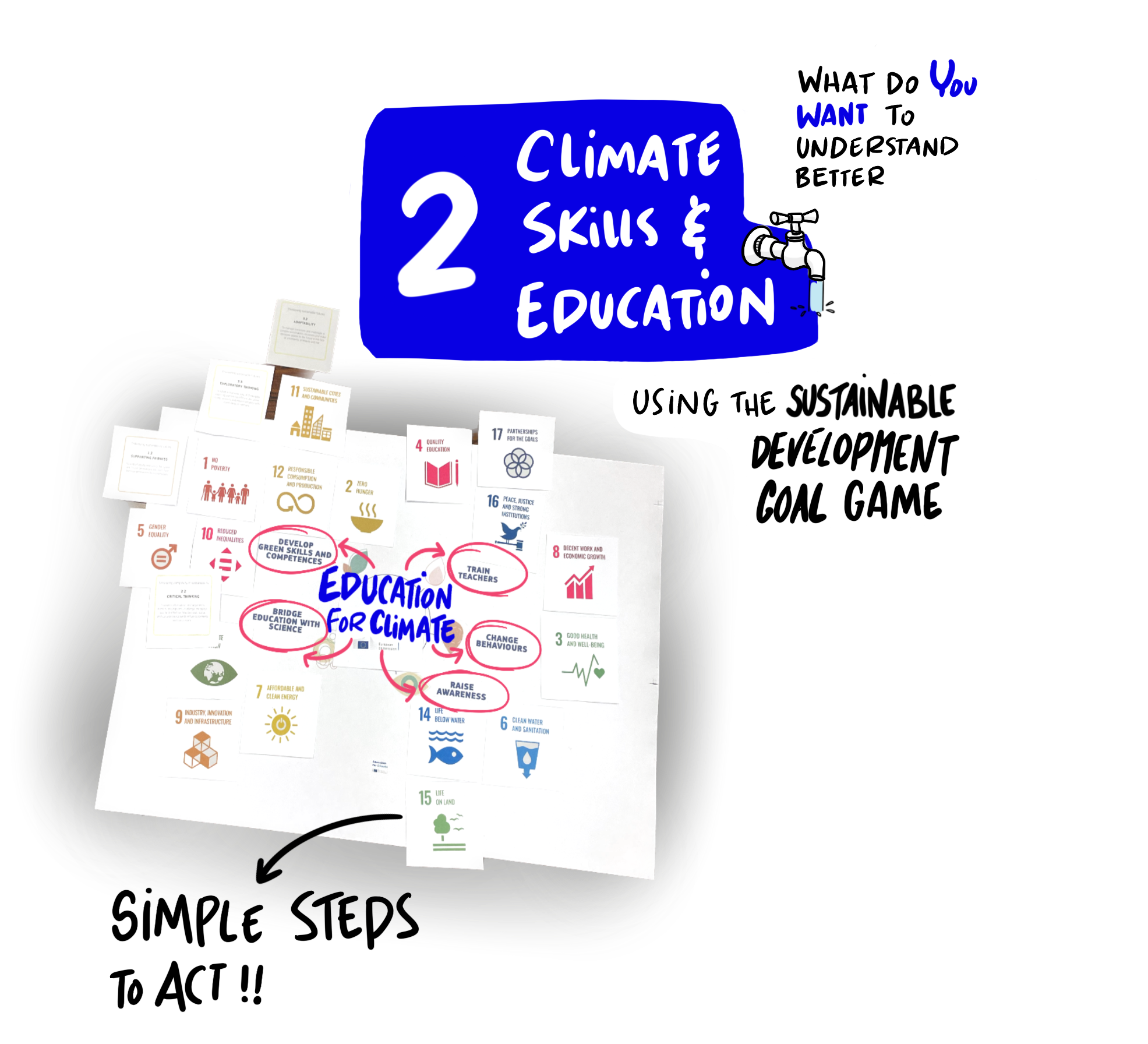 EU Children’s Participation Platform
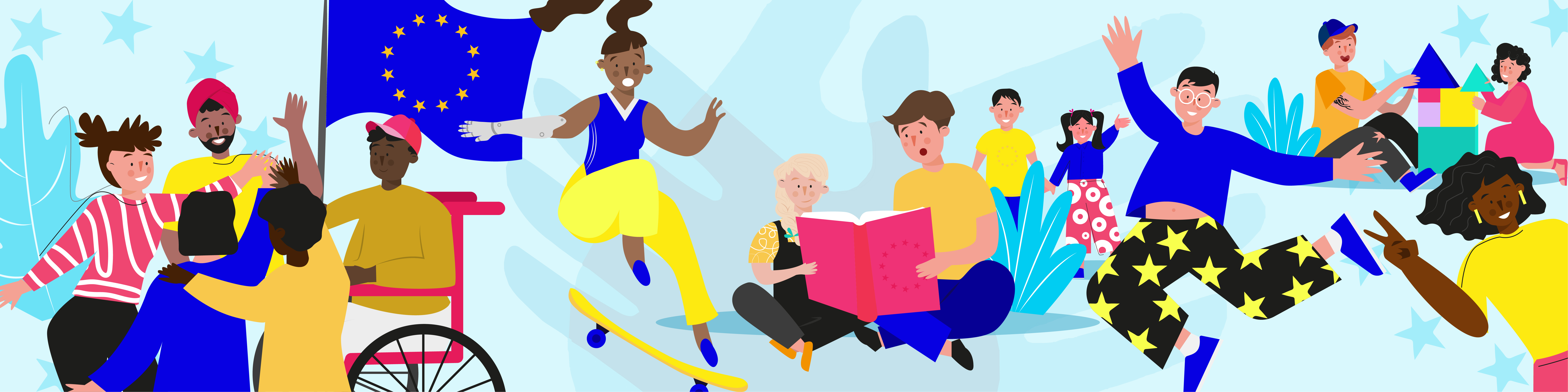 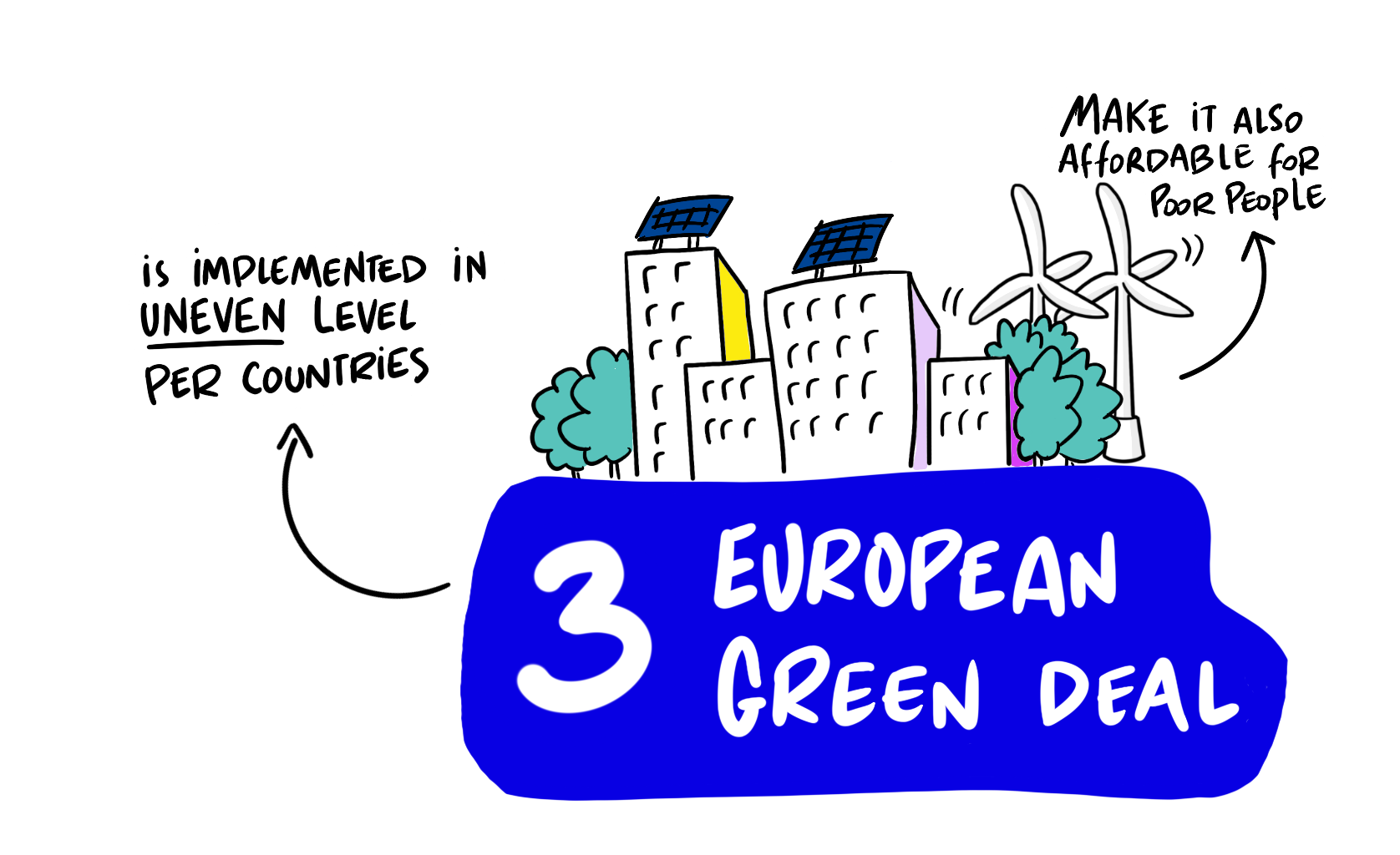 #EUChildParticipation
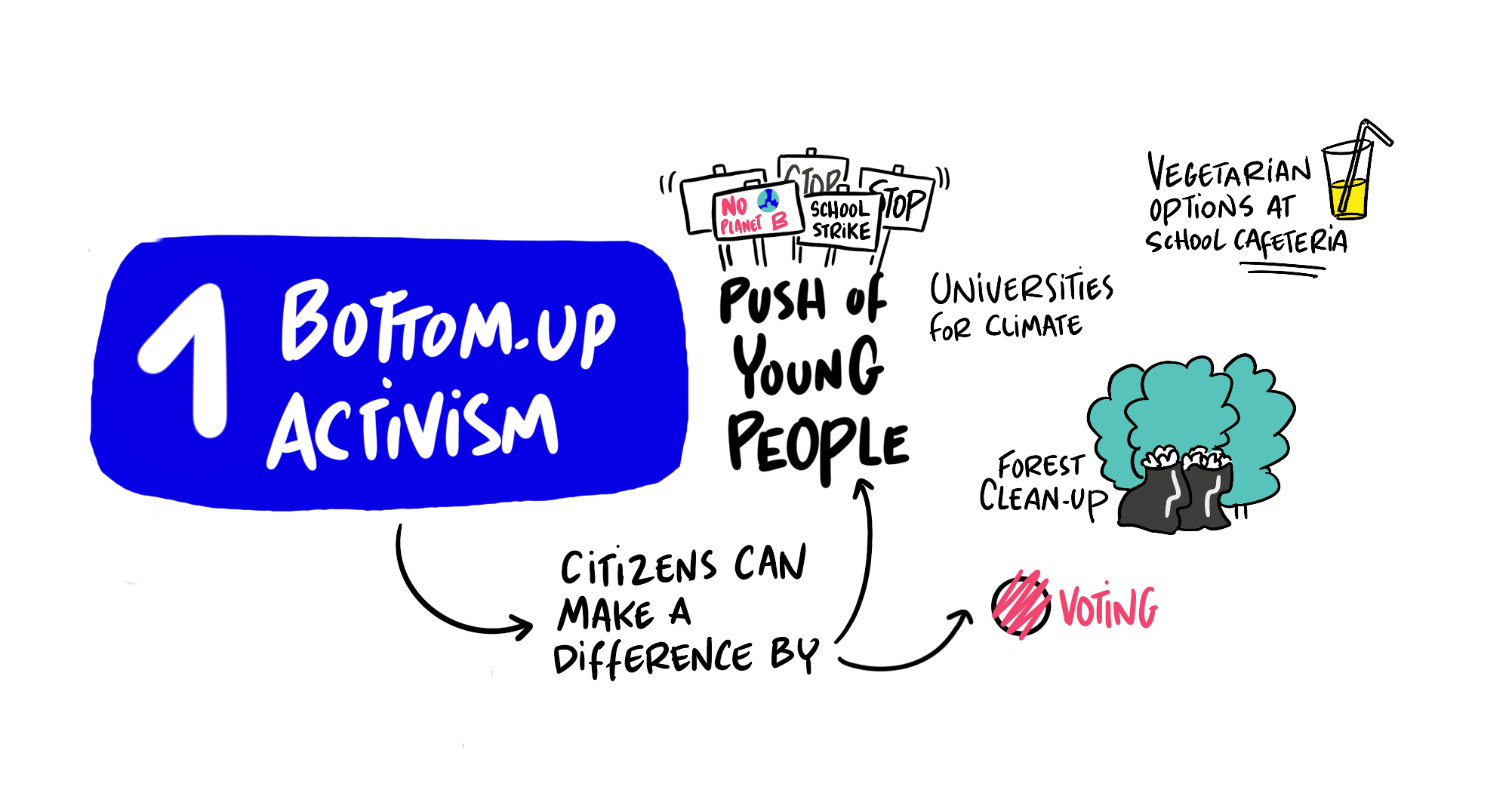 1